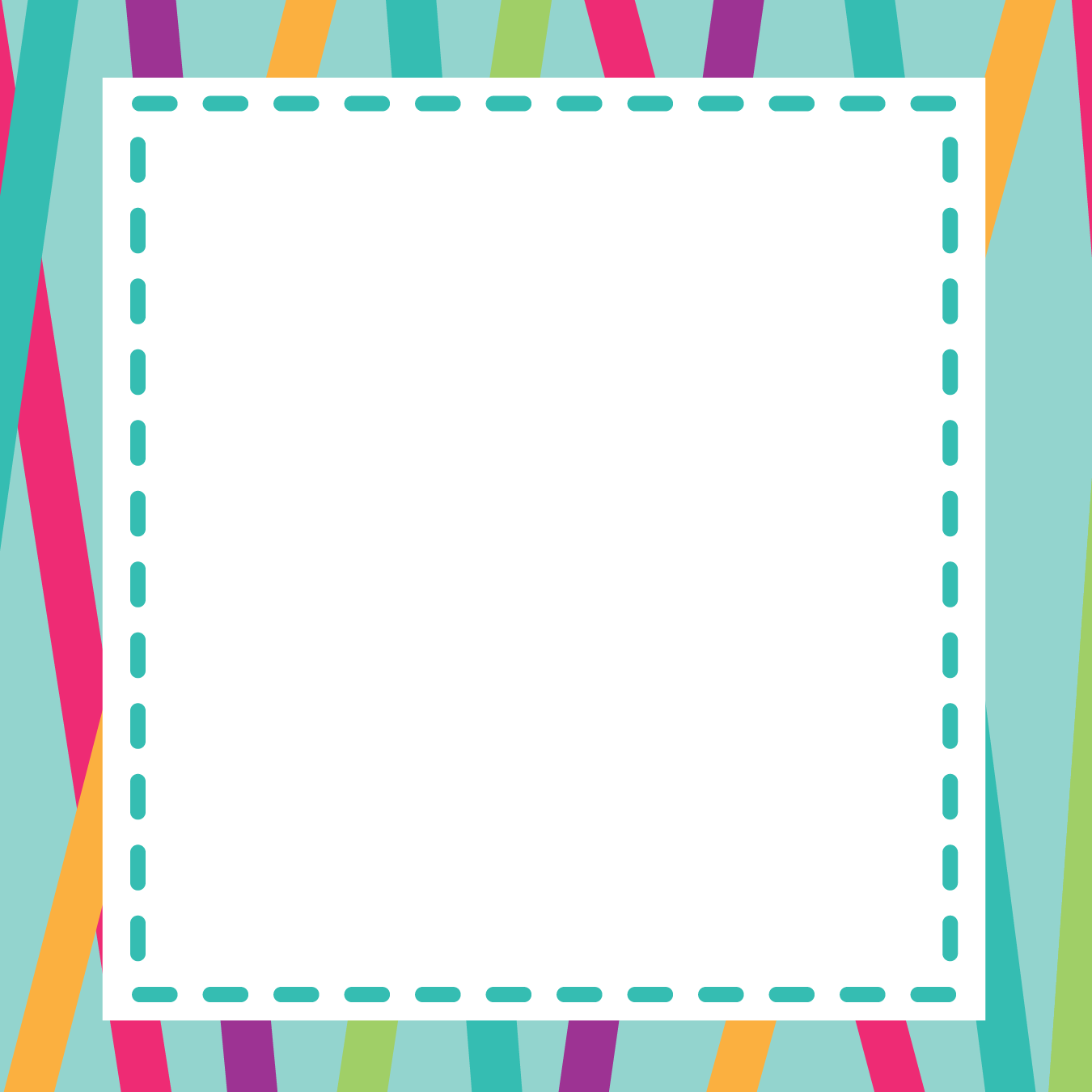 Rima y colorea


De las dos imágenes que te presentamos cuales rima.






María Olivares para Orientación Andújar
Rima y colorea


De las dos imágenes que te presentamos cuales riman.